Adapt Now!Practical Survival Steps
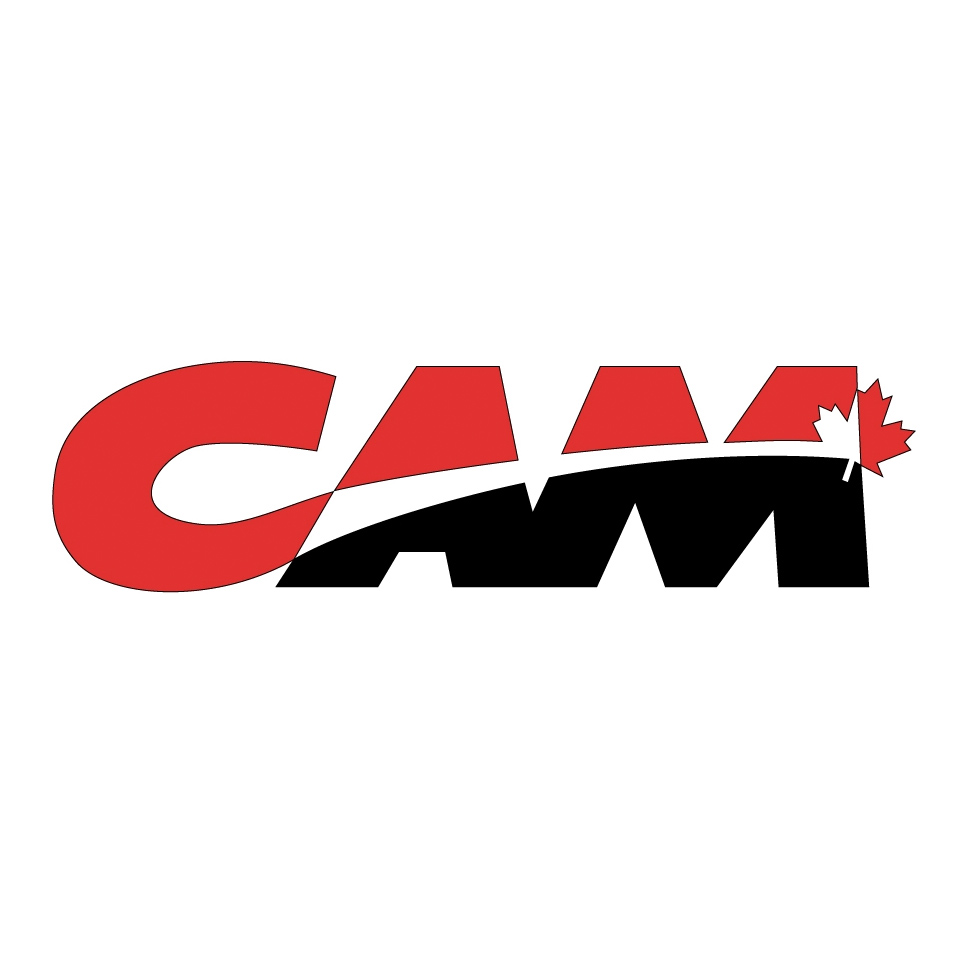 Mark Oakeshott
November 20, 2017
INTRODUCTION – MARK OAKESHOTT
1978 - 1991: Pickfords UK

Trainee……….…COD Sales Rep……….….Customer Service Manager

1991- 2008: NFC – Allied - SIRVA

Built the Allied Pickfords Network to over 40 countries…..Built out the Allied International Partnership Program………Integrated North American International

2009 – 2013: SIRVA

Managed SIRVA’s International Moving Network………….Ran SIRVA’s International Moving Division
INTRODUCTION – MARK OAKESHOTT
2014 – 2016: SIRVA

M&A………Acquired companies in Brazil, Germany and Switzerland

2016 – Present: Crater Group Co.

- Start up that has rapidly become the leader in the video survey space.
INTRODUCTION - AUDIENCE
How many of you are moving company owners?

How many of you are employees?

How many of you plan to be in business or employed in the industry in 5 years time?
CRITICAL THAT YOU POSITION YOUR BUSINESS FOR THE FUTURE
WHY IS THE MOVING INDUSTRY RIPE FOR DISRUPTION?
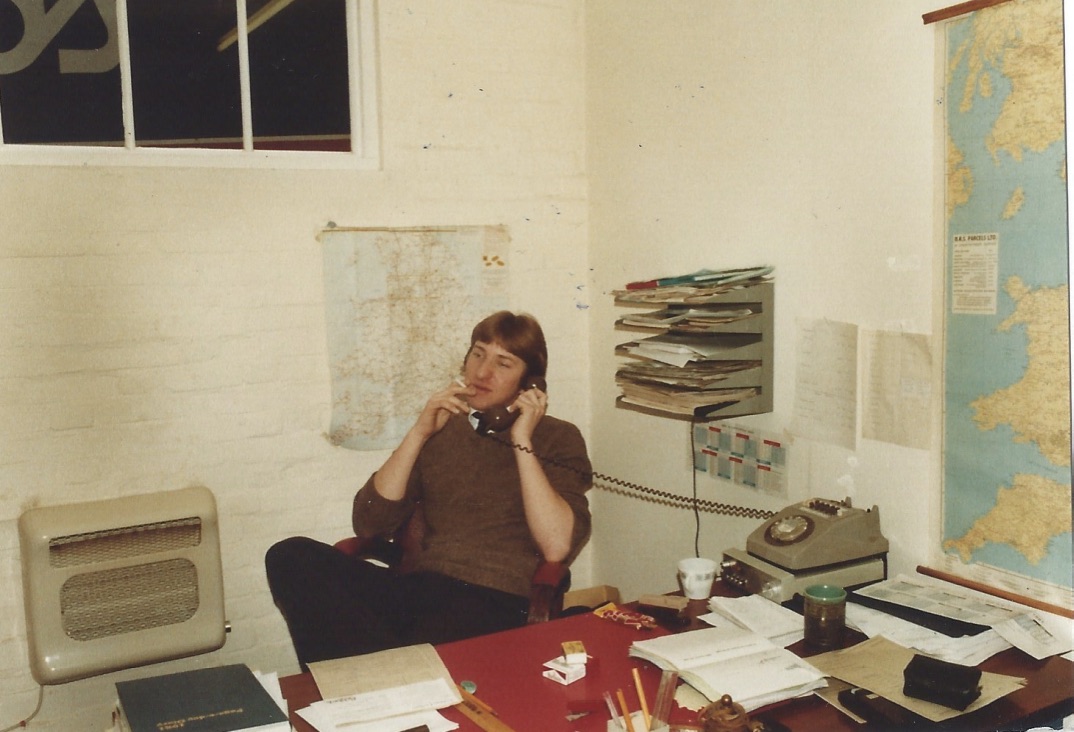 WHY IS THE MOVING INDUSTRY RIPE FOR DISRUPTION?
North America

$14 Billion Industry.
Highly Fragmented (Only 8.5% employ 100+ people).
No dominant brands.
Limited defensibility.
Poor sales experience for the consumer.
Moving companies are lagging way behind in adopting technology.
8,000 Moving Companies
7,000 Moving Companies
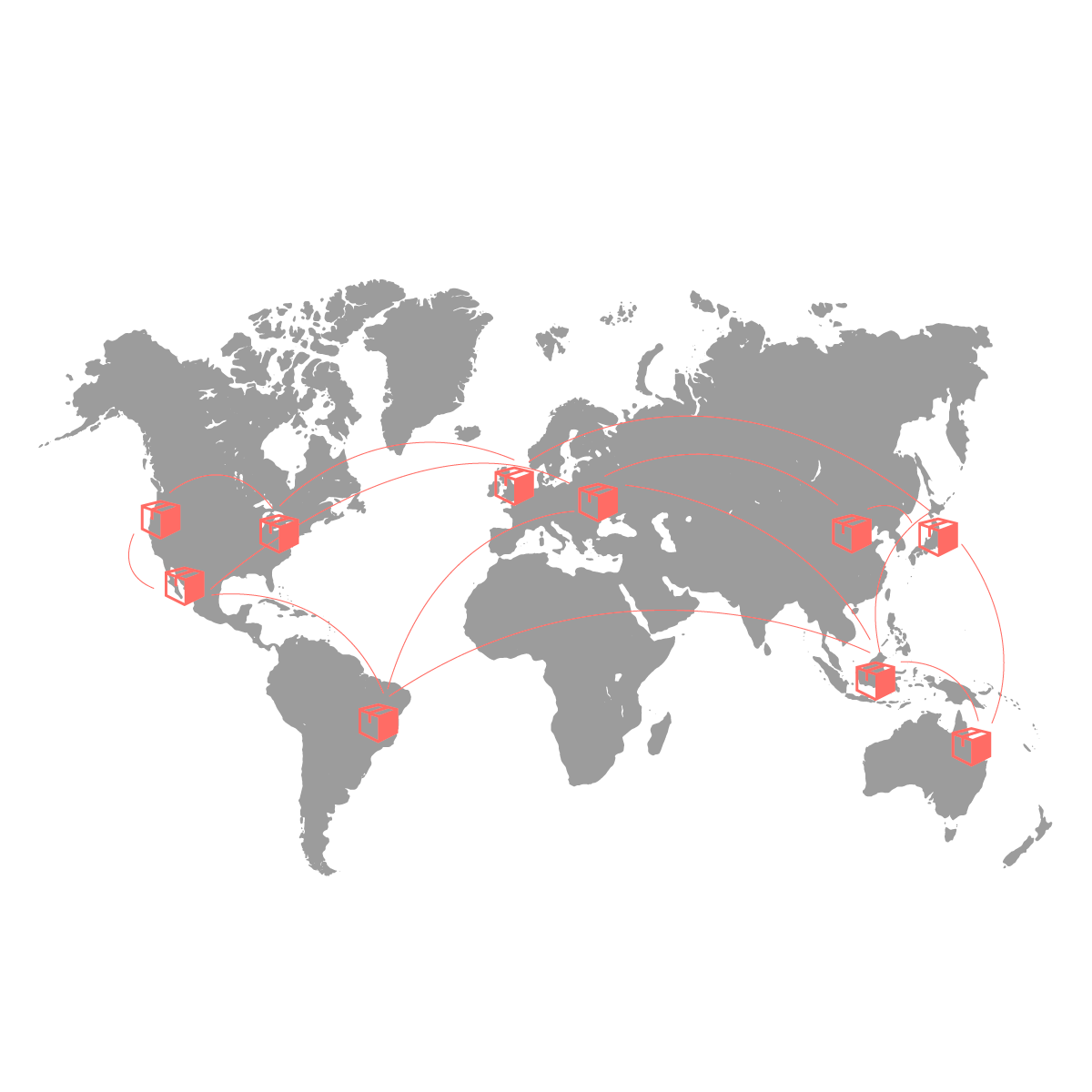 5,000 Moving Companies
1,000 Moving Companies
1,000 Moving Companies
1,000 Moving Companies
WHERE WILL THE THREAT COME FROM?
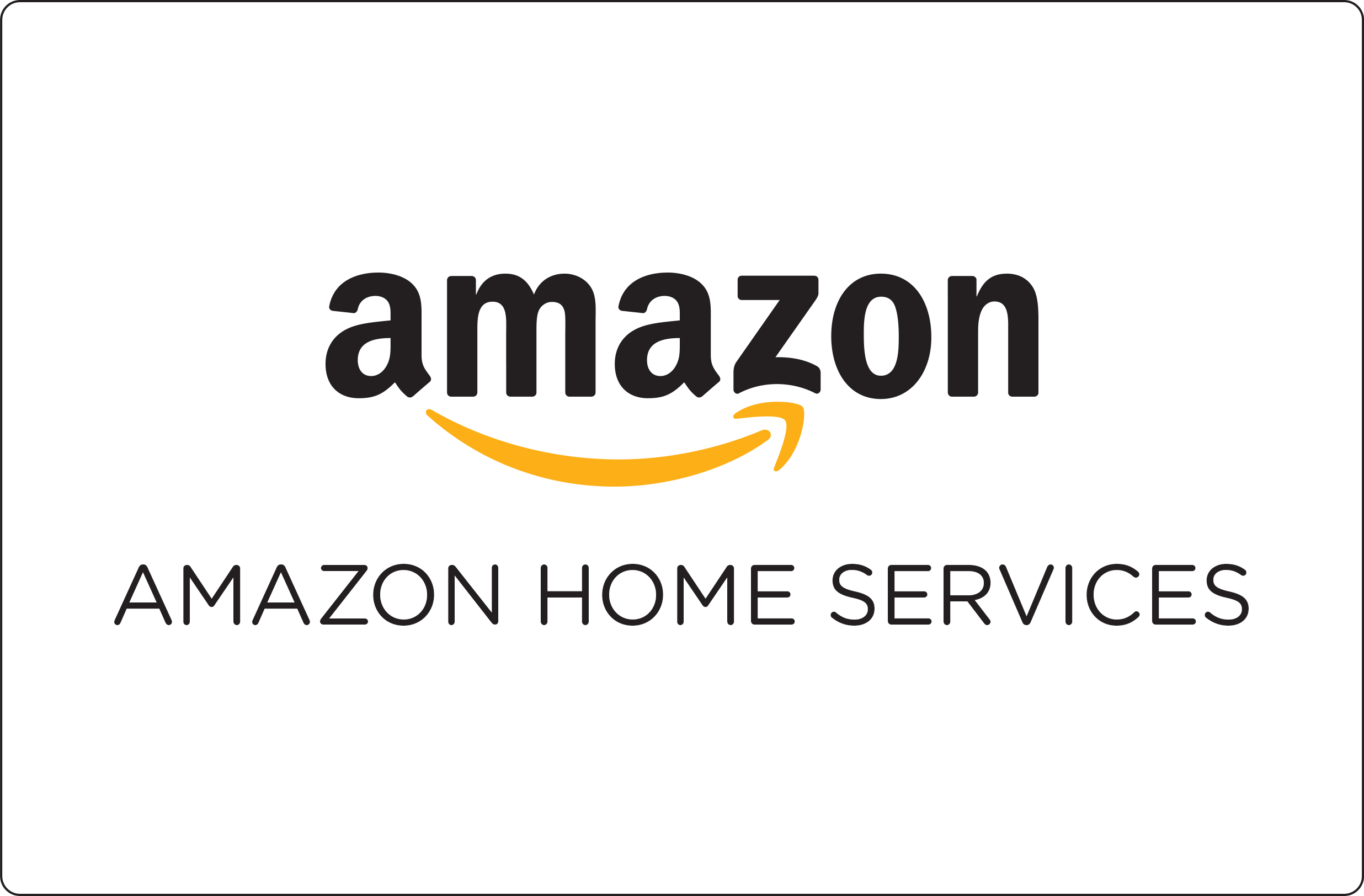 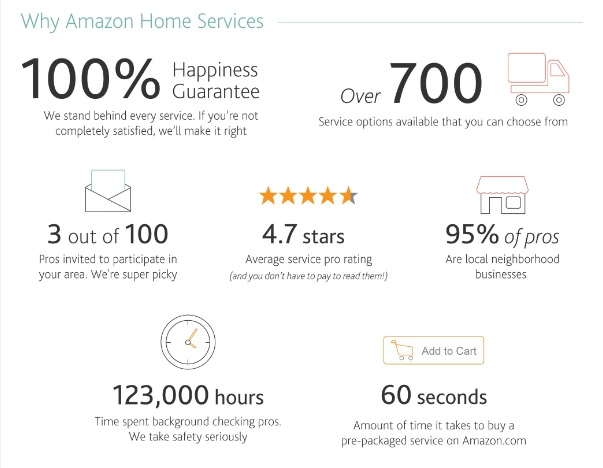 50-60 million Prime Members.
Trusted Brand.
People spend 5 x the average on home improvement when moving.
Strong understanding of supply chain.
Huge marketing “war chest”!
WHERE WILL THE THREAT COME FROM?
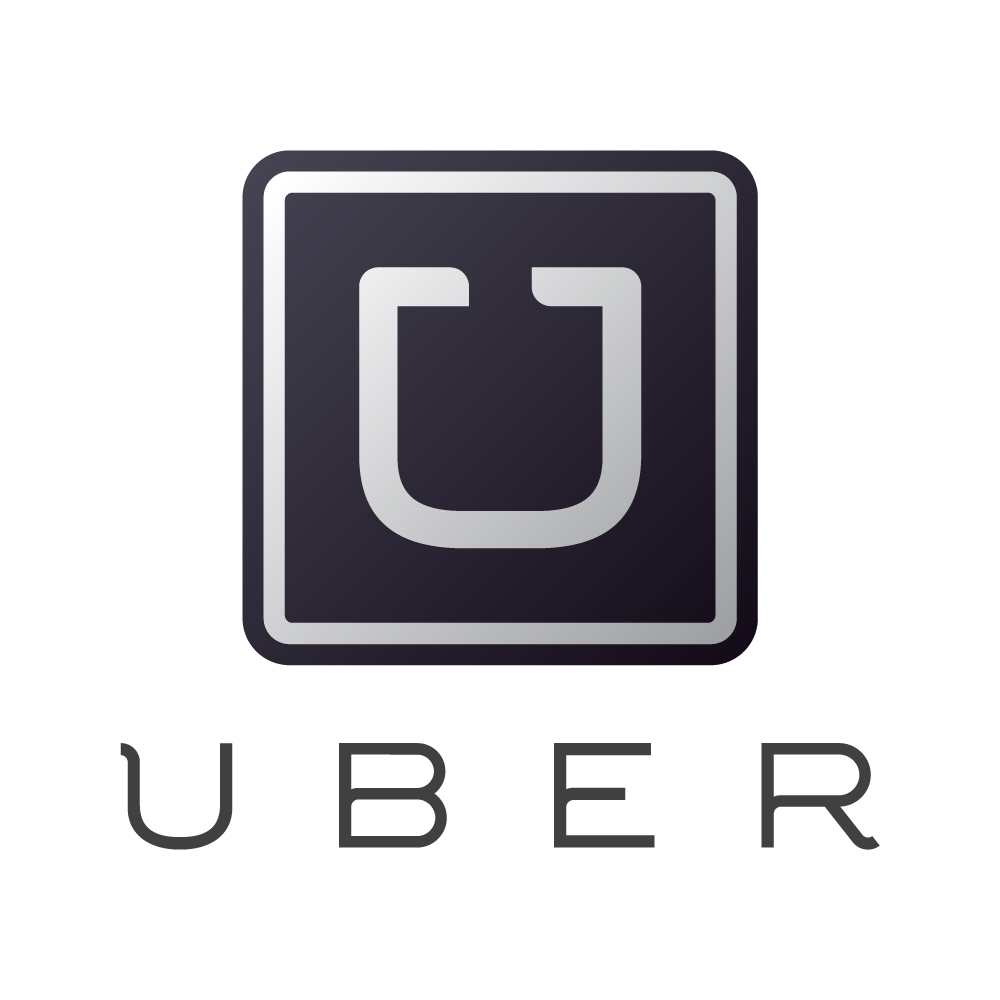 $11b Taxi Market
16 million customers
Aligned Technology
Supply Chain expertise
“Land and expand”
Got moving companies to give their product away.
Acquired IGC and ACI.
Sucking up data from your customers.
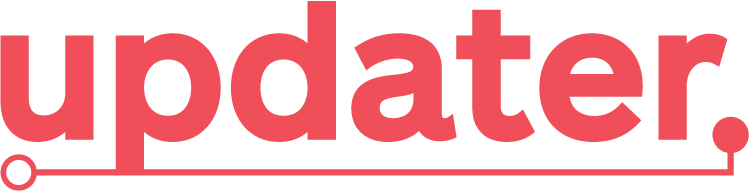 10 Practical Survival Steps
SURVIVAL STEP #1 – UNDERSTAND YOUR CUSTOMER
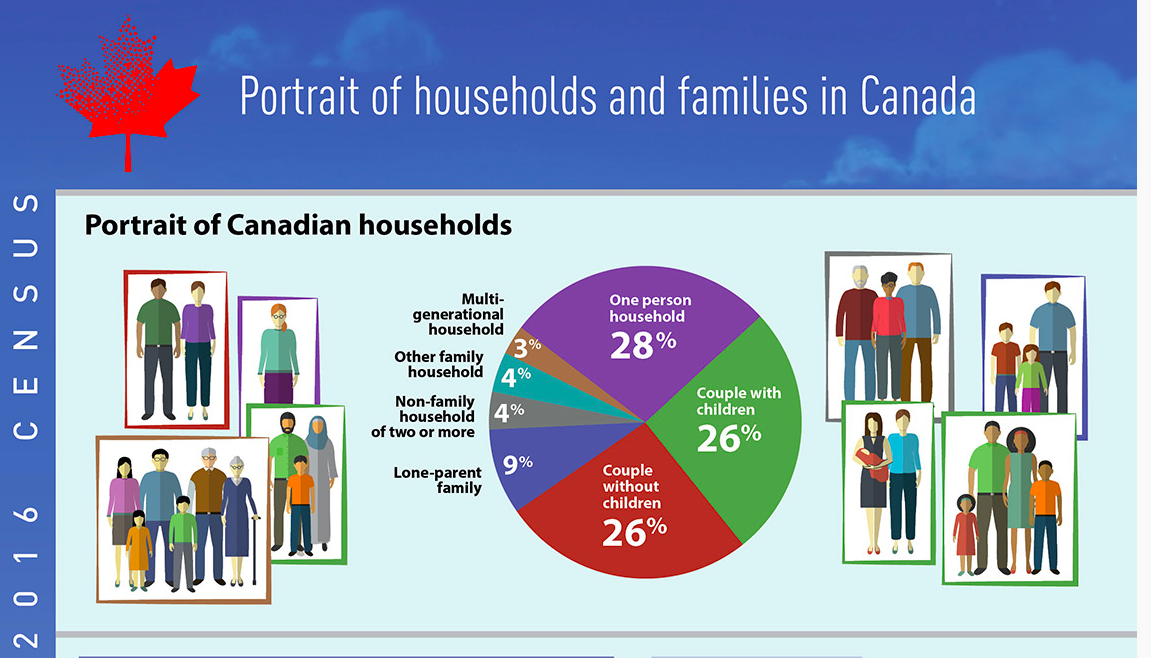 UNDERSTAND YOUR CUSTOMER (IS CHANGING!)
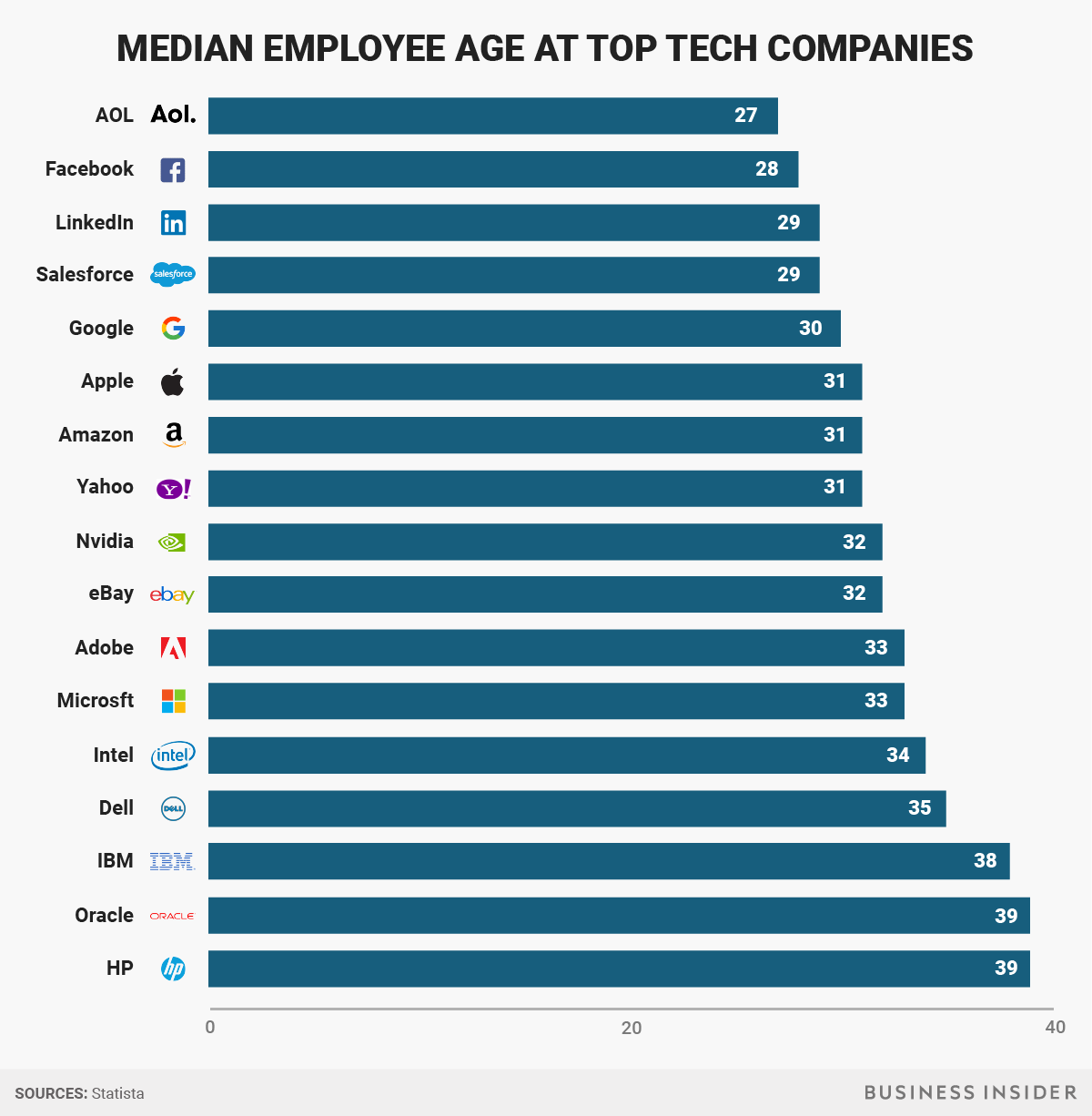 Millennial generation represents 26% of the Canadian population with 3 devices per person!

43% of all moves in North America in 2016 were millennials!

People spend an average of 5 hours a day on their smart phone!
SURVIVAL STEP #2 – QUICKLY ADOPT MOBILE COMMUNICATION
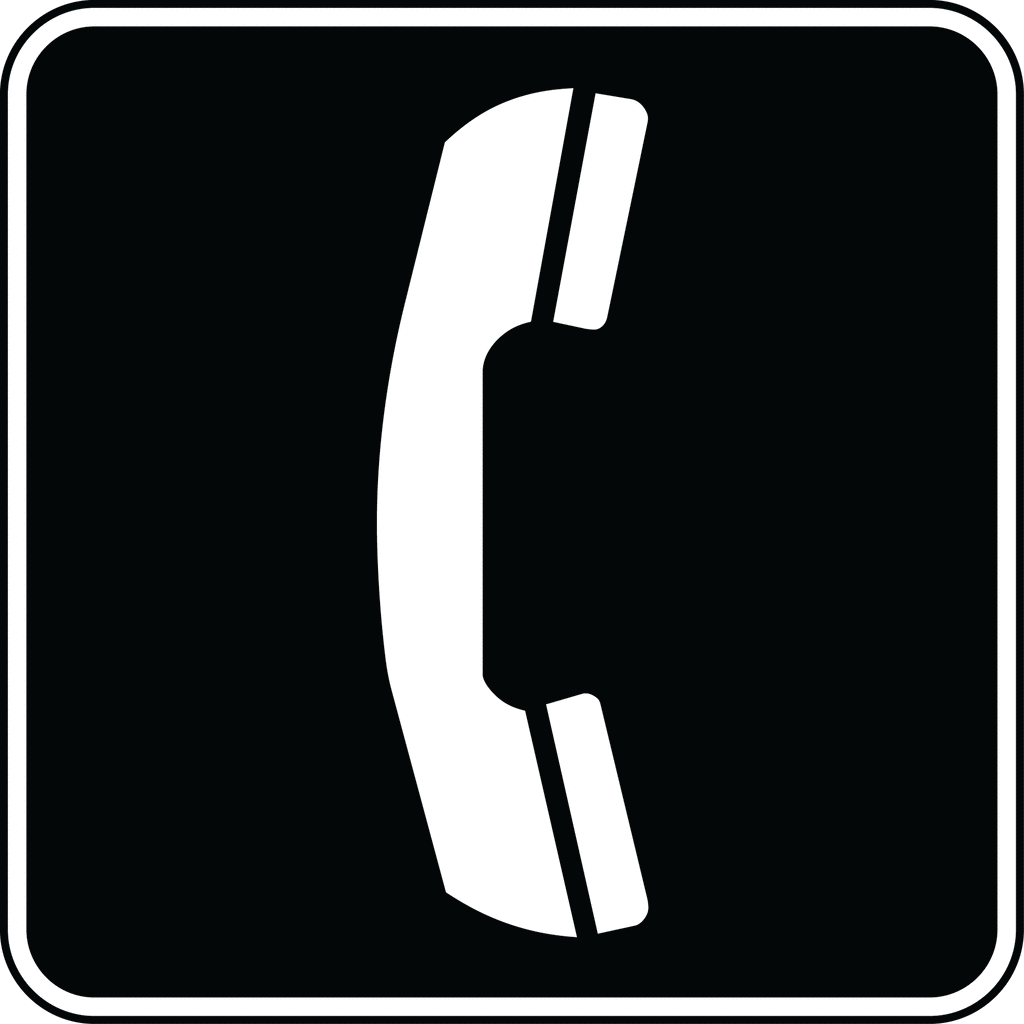 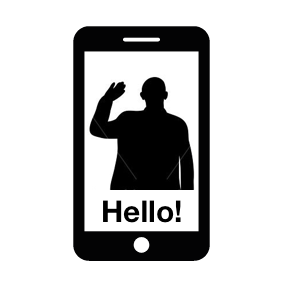 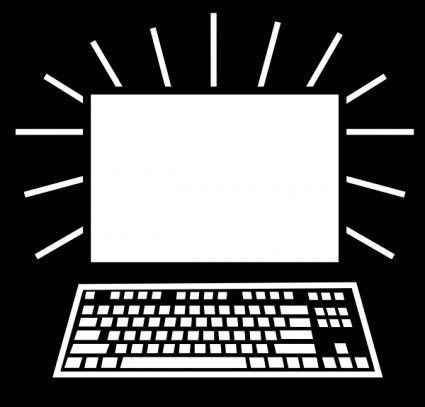 People spend an average of 5 hours a day on their smart phone!

Ask the customer how they want to communicate with you (Phone – Text – Email).

Make sure your web-site is designed for mobile.
SURVIVAL STEP #3 – DATA……DATA…….DATA
It is imperative to build data! Every interaction you have with a customer is an opportunity to learn more about them.

What does your customer look like (age, demographics)?

Where are they moving from?

What are your closing ratio’s in specific demographics/areas?

How does your customer choose to communicate?

Time of day and days of the week your prospects are actively shopping?
SURVIVAL STEP #	4 – UNDERSTAND YOUR CAC
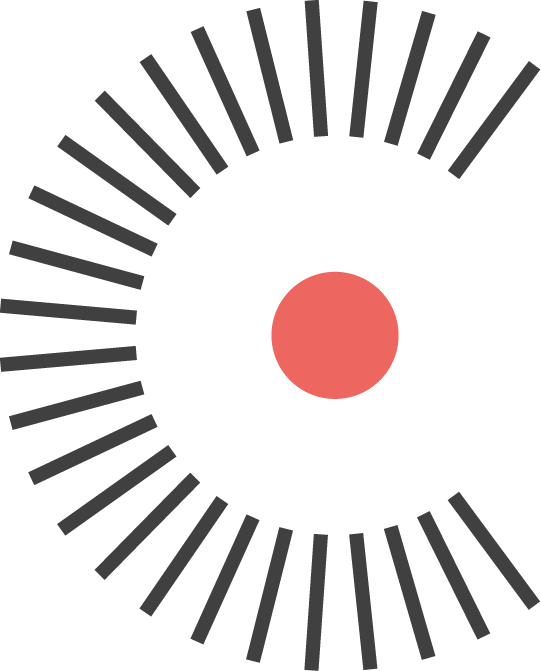 Corporations
Compliance
Price
RMC’s
Compliance
Price
Moving Company
Price
Consumer
UNDERSTAND YOUR CAC
Across Each Segment
Consumer
Corporate
Military/Government
Fully Burdened Cost
Cost of Leads
Sales Salaries
Auto Expense
Marketing
Media
Overhead
Conventions
T & E
Coffee Machine!
High Touch
FRICTION
Life Time
Value
Margin $
Field Sales
Inside Sales
Low Touch
Cost to Acquire and Maintain a Customer $
SURVIVAL STEP #5 - ADOPT COMMON SENSE SOLUTIONS
Will this reduce my costs?
Will this improve the experience for some or all of my customers?
Am I locking myself into technology that will become outdated?
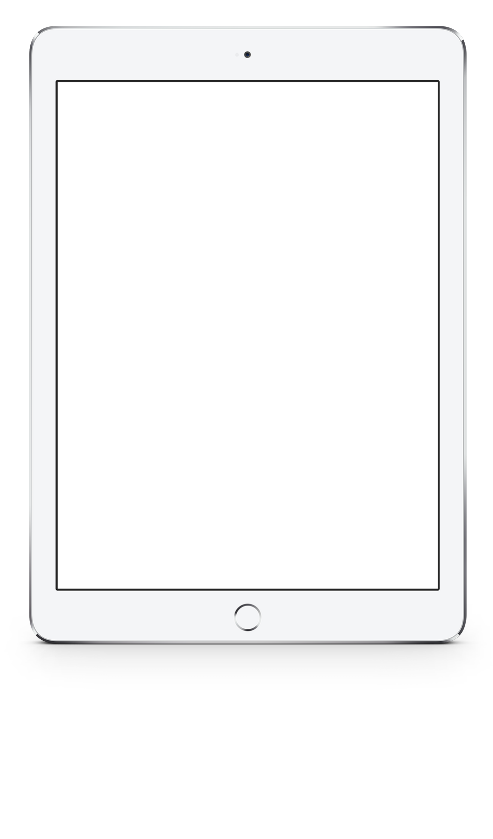 Virtual Surveys
Easy to use.
No upfront costs.
Costs $20-$90 vs. $150+ for In-Home.
30% of customers choose evenings and weekends for their survey.
Customers Love It! Customers rate the virtual survey experience 4.7 Stars (83 Net Promoter Score).
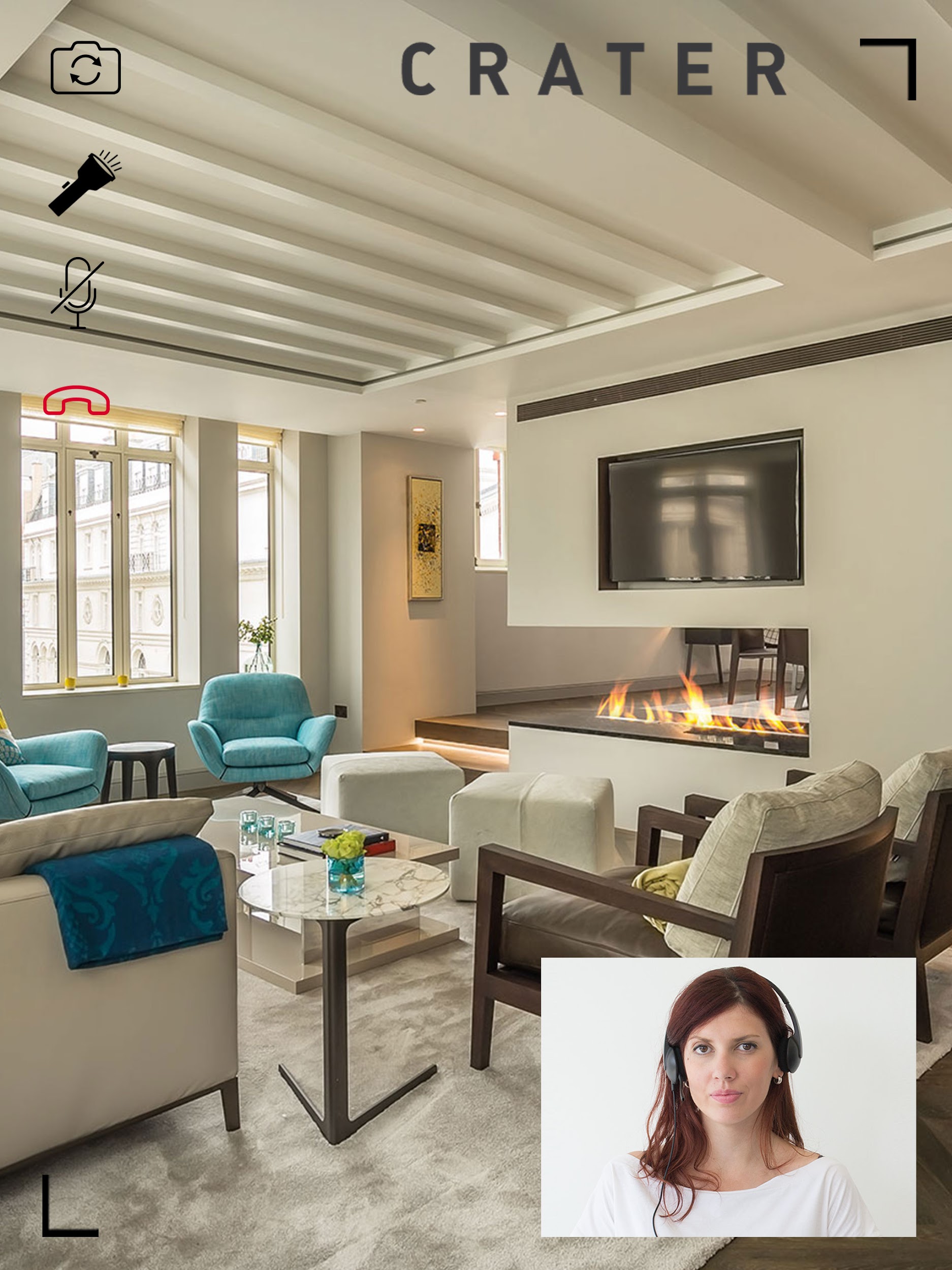 SURVIVAL STEP #6 – USE VIDEO IN MARKETING
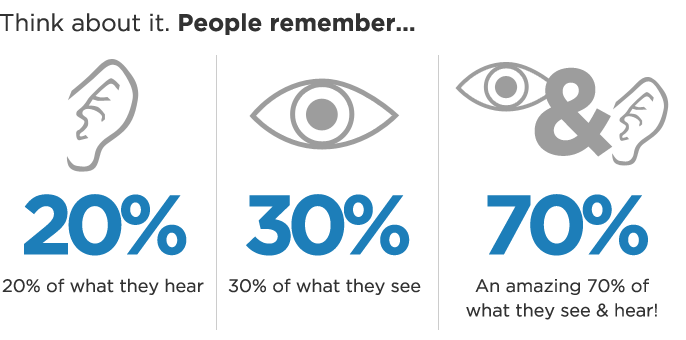 The statistics for the impact of video driving sales are staggering:

33% of all online activity is spent watching video.
90% of users say that a video is helpful in the decision process.
An introductory company email that includes a video receives an increase click-through rate by 96%
SURVIVAL STEP #7 - FOCUS ON REVIEWS
Fact:	47% of Canadian consumers conduct on-line research before 	buying and 70% trust consumer opinions
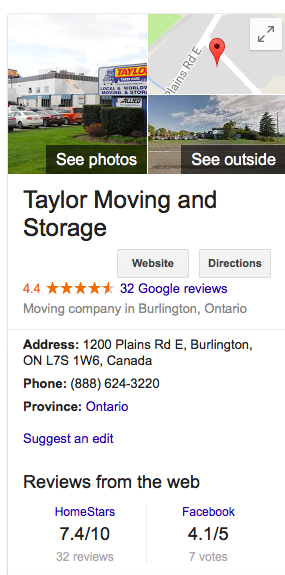 Actively manage reviews.

Encourage reviews from all your customers.

Respond quickly to any adverse comments.

Don’t get mad – respond constructively as “the owner”.
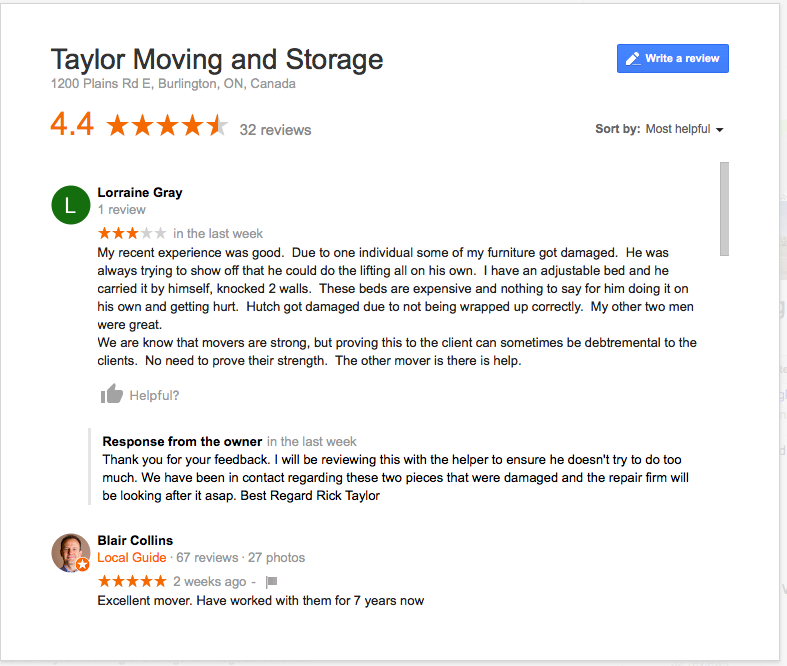 SURVIVAL STEP #8 - EMBRACE THE NEW BUSINESS MODEL
That “Kodak Moment”

Kodak invented the digital camera.
Kodak invested $ Billions in development.
Kodak acquired “Ofoto” (photo-sharing site) in 2001.
Failed to realize that photo-sharing was the new business.
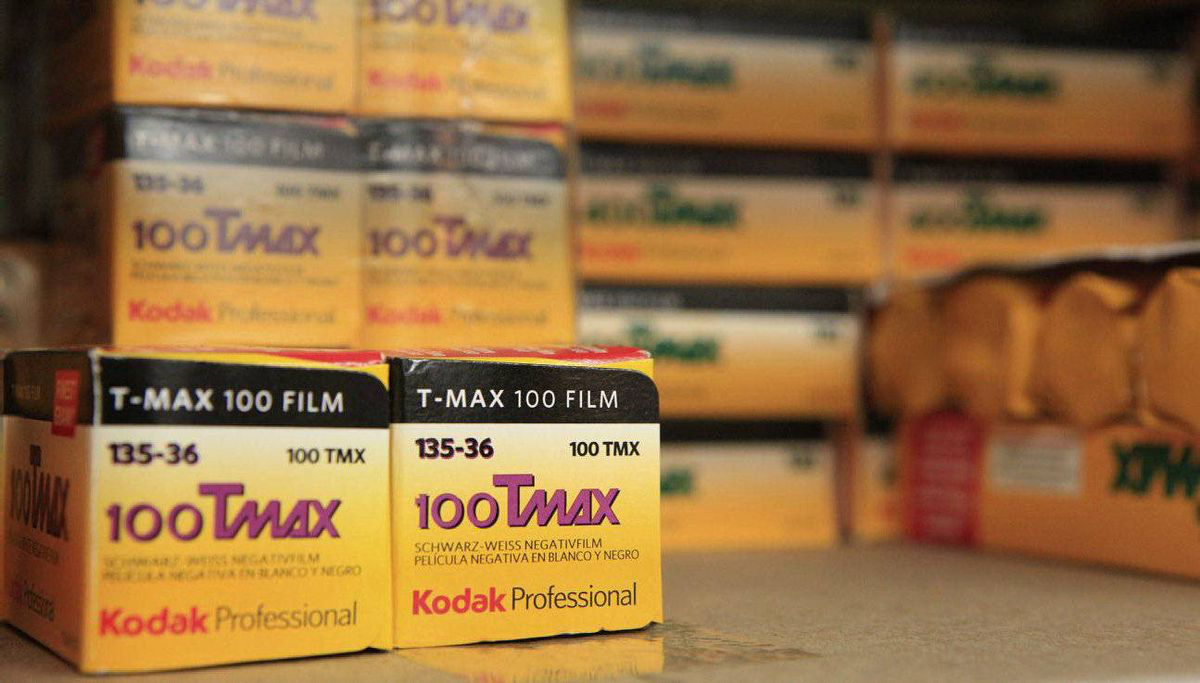 Ask Yourself 3 Questions

What business are we in today?  Define the problem you are solving for customers.
What new opportunities does the disruption open up?  Disruption is a great growth opportunity. 
What capabilities do we need to realize these opportunities? Incumbents are best positioned to seize disruptive opportunities!
SURVIVAL STEP #9 – KEEP YOUR EYES WIDE OPEN
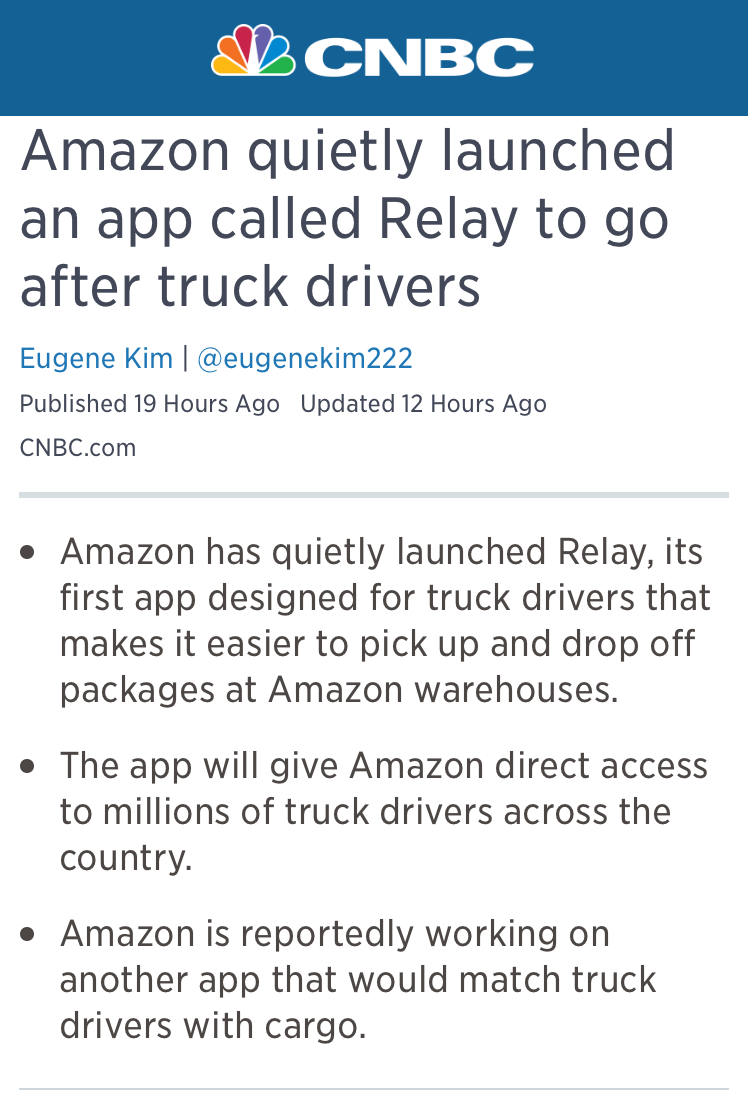 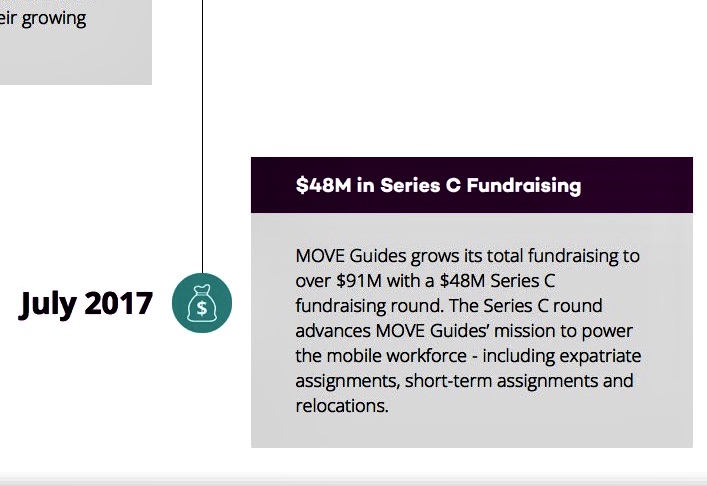 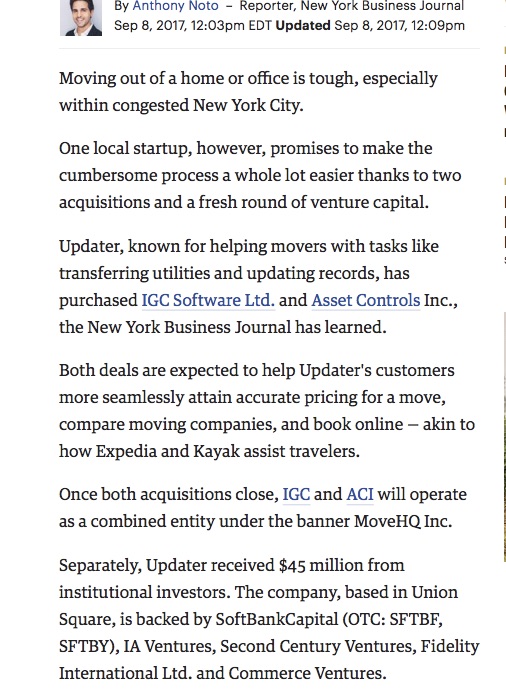 Google Alerts
LinkedIn
SURVIVAL STEP #10 - DON’T LET THIS BE YOU
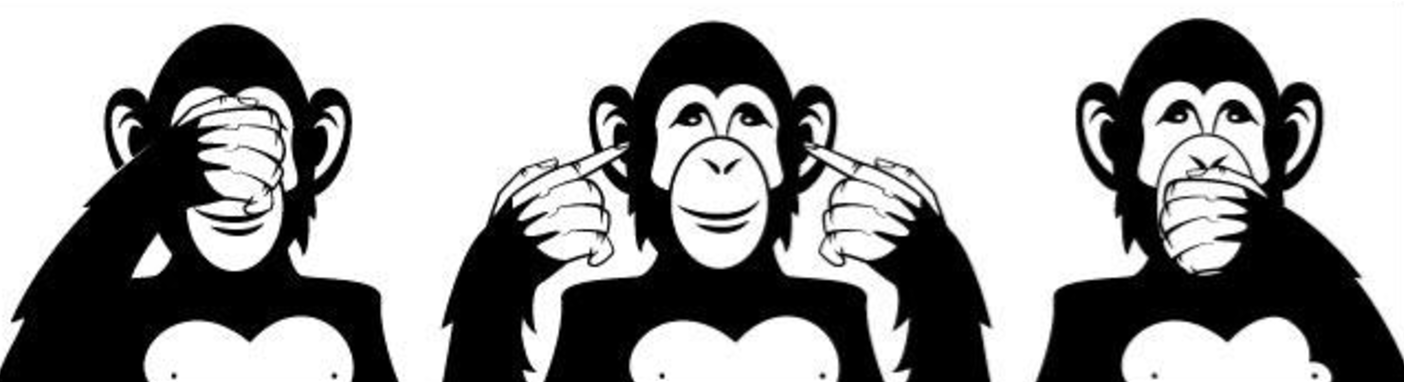 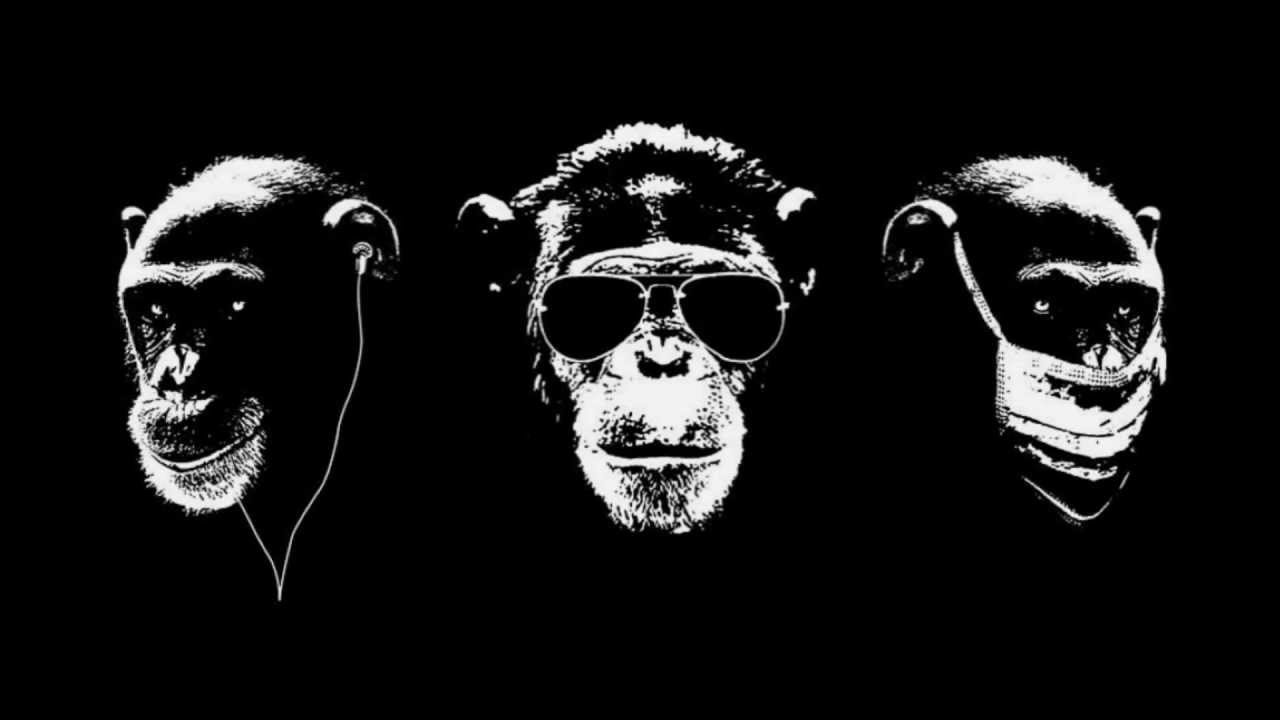 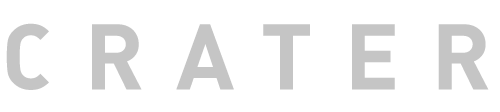 Mark Oakeshott
mark@crater.co